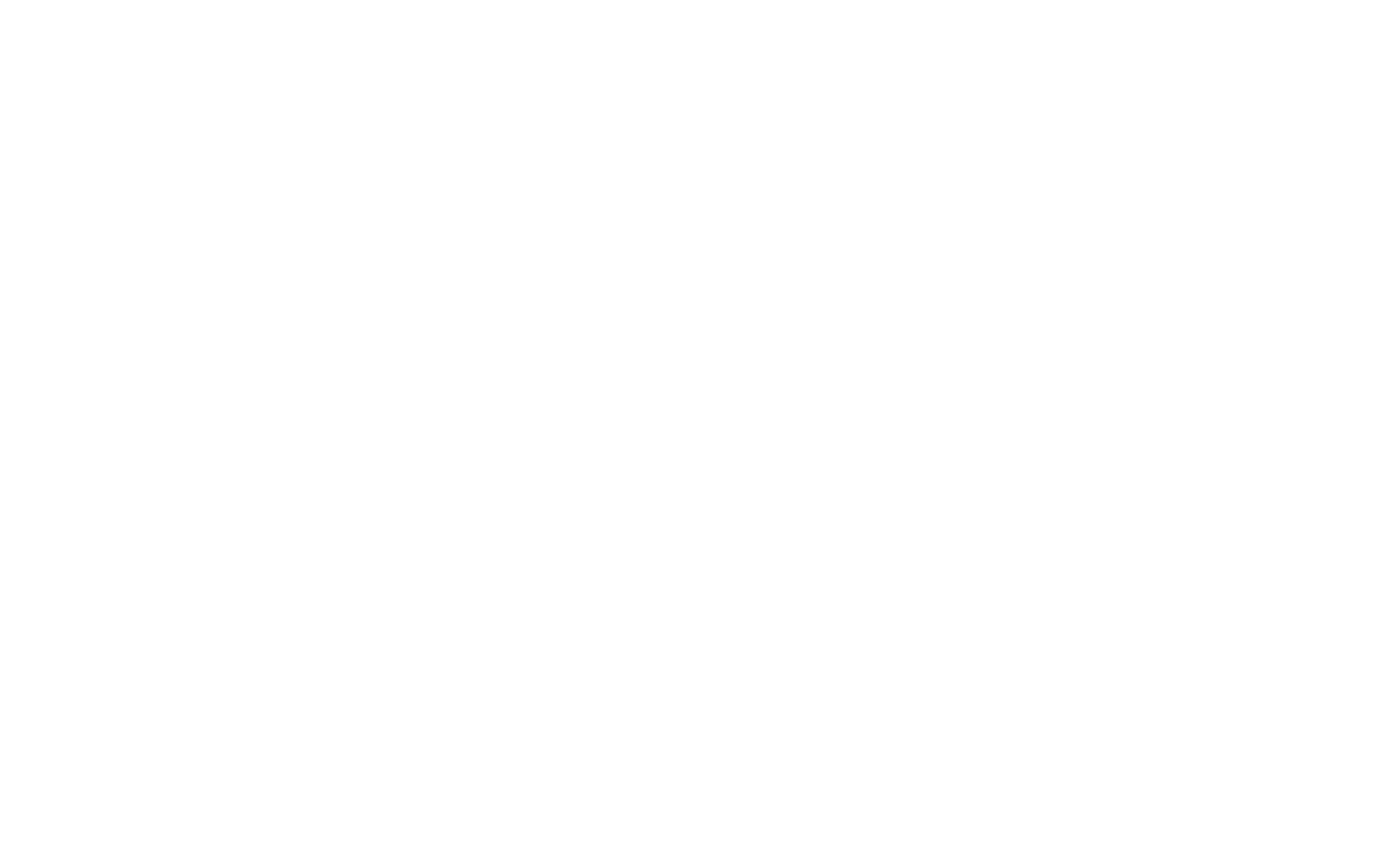 Open Innovation for Earth Observation Programmes2-4 November 2022 | ESA-ESRIN | Frascati (Rm), Italy
Title
Author and co-authors
Affiliations
Open Innovation for Earth Observation Programmes2-4 November 2022 | ESA-ESRIN | Frascati (Rm), Italy